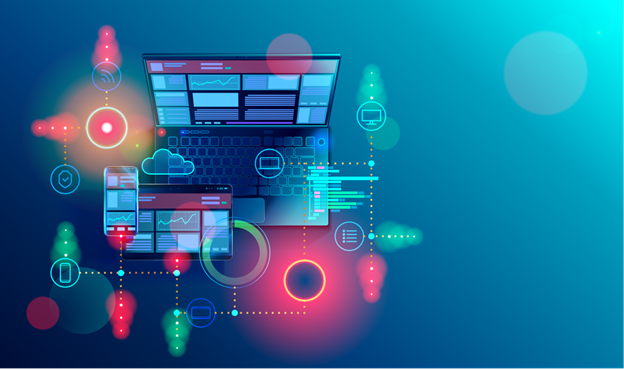 Max Mustermann
Marketingmanager
Inhalt
(Indem du den Inhalt deiner Präsentation kurz erklärst, gibst du dem Personaler einen besseren Überblick. Da du nur 2-5 Minuten Zeit hast, solltest du hier jedoch nur kurz die Gliederungspunkte aufzählen)
Persönliche Daten
Werdegang
Besondere Erfolge
Beispiel A
Beispiel B
Fazit
Persönliche Daten
Name
Geburtsdatum
Max Mustermann
26.04.2000
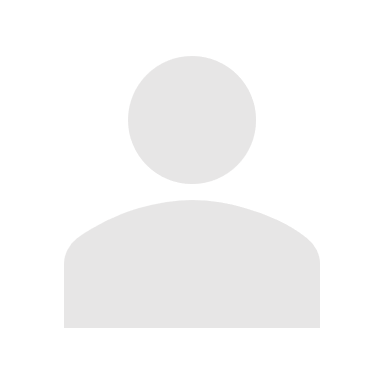 Momentane Tätigkeit
Wohnort
Content Marketing
Augsburg, Deutschland
Staatsangehörigkeit
deutsch
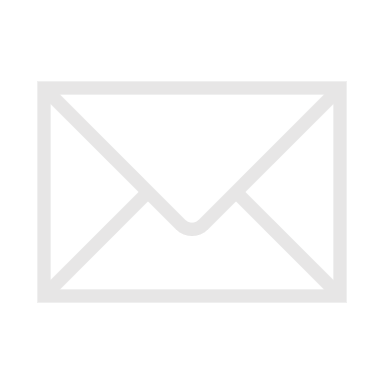 max.mustermann@anbieter.com
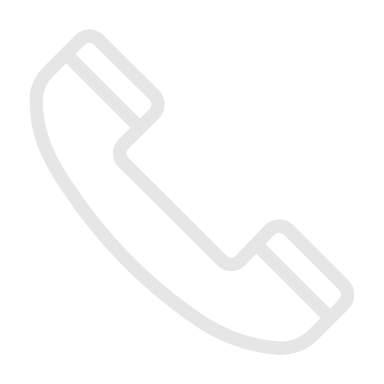 + 49 0123456789
Werdegang
Januar – Juli 2021
Praktikum im Content Marketing bei Studyflix
September 2022
Bachelor of Arts in Marketing- und Kommunikationsmanagement
Juli 2018
Abitur
August – Oktober 2018
Praktikum im Marketing bei Muster GmbH
Oktober 2022 – Januar 2023
Praktikum bei Muster GmbH
August 2021 – September 2022
Werkstudent im Content Marketing bei Studyflix
Persönliche Erfolge – Beispiel A
Problem
Strategie für die Lösung
Umsetzung und Effekt
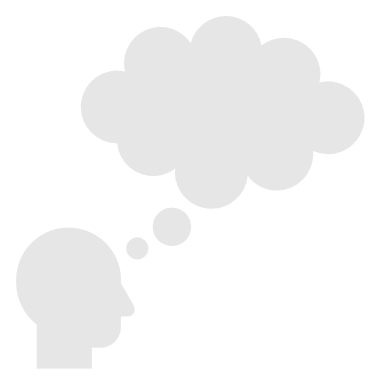 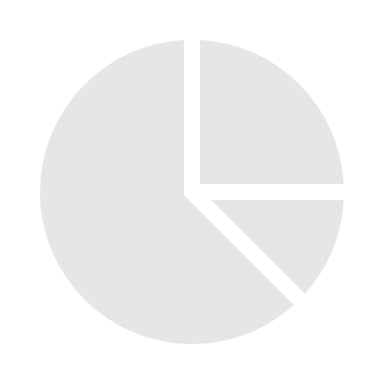 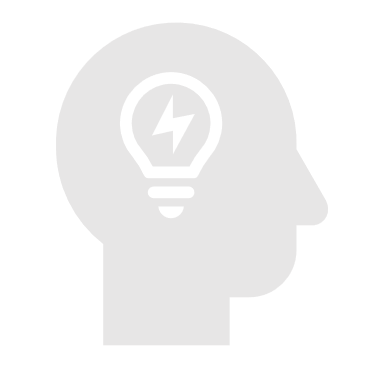 Fazit
Zusammenfassung, warum du der beste Kandidat für die Stelle bist
Bedanke dich für die Aufmerksamkeit
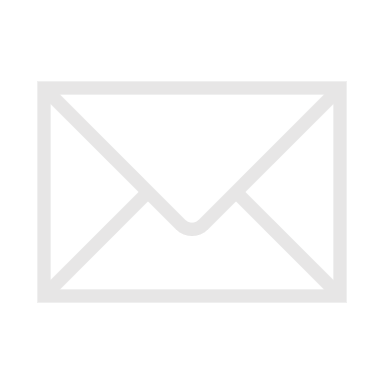 max.mustermann@anbieter.com
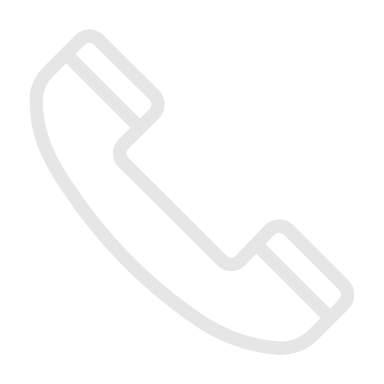 + 49 0123456789